Информационно-исследовательский проект
Учащегося 4 «А» класса
МБОУ СОШ № 5 г. Курчатова

Полянского Алексея




Руководитель Агапова Лидия Федоровна


Г. Курчатов
2012 г.
Тема:
«… Ведь не даром
Москва, спаленная пожаром,
Французу отдана?»
Задачи:
 Обсудить военное положение двух сражающихся сторон на данный момент
 Выяснить
 причины оставления Москвы, 
 причины поражения французской армии
 в чем состояла гениальность маневров Кутузова
 Воспитательно-патриотическое значение событий войны 1812 г.
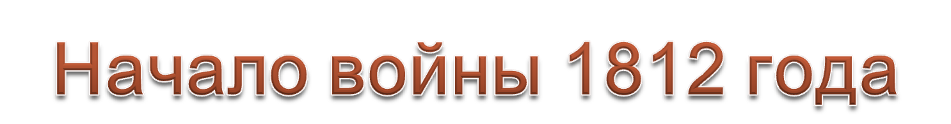 В ночь на 24 июня 1812 г., нарушив договор о мире между Россией и Францией, «Великая армия» Наполеона переправилась через реку Неман и вторглась на территорию России.
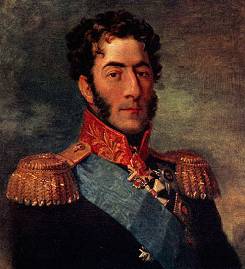 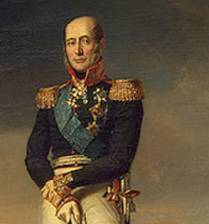 Командующий 2-ой Западной армией           Багратион П. И.
Командующий 1-ой Западной армией         Барклай-де-Толли М. Б.
Михаил Илларионович Кутузов
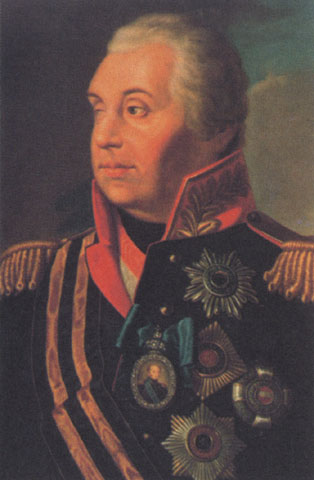 Опытный полководец, ученик победоносного генералиссимуса А.В.Суворова, стареющий 68-летний Кутузов был горячо любим в войсках. 
Теперь вся Россия жила надеждой на победу.
.
Бородинское сражение – крупнейшее сражение Отечественной войны 1812 года между русской и французской армиями состоялось                                       7 сентября 1812 года (26 августа по старому стилю) в 125 км западнее Москвы . В 5 часов утра войска обеих сторон уже построились к бою. С шести часов утра загремели пушки и начался знаменитый Бородинский бой.
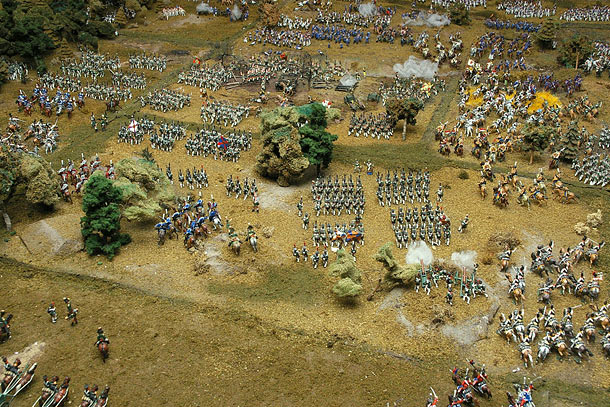 «Ребята! Не Москва ль за нами?
Умремте ж под Москвой,
Как наши братья умирали!»
М.Ю.Лермонтов.
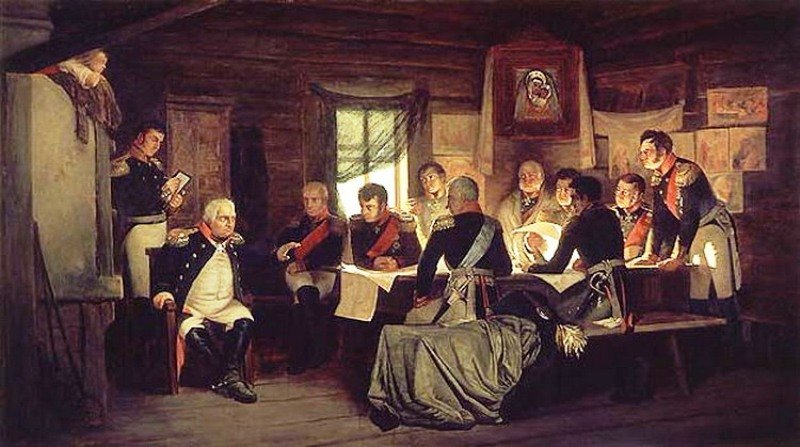 « С своими чувствами сражаясь,
            Решился ты Москву отдать;
            Но, духом паче укрепляясь,
            Един лишь ты возмог сказать:
            Столицы царств не составляют»
                                                           К.Ф.Рылеев.
« …с потерею Москвы не потеряна еще Россия, и первою обязанностию ставлю себе сохранить армию, сблизиться с теми войсками, которые идут к ней на подкрепление, и самим уступлением Москвы приуготовить неизбежную гибель неприятелю»
« Напрасно ждал Наполеон,
Последним счастьем упоенный,
Москвы коленопреклоненной
С ключами старого Кремля:
Нет, не пошла Москва моя
К нему с повинной головою» 
А.С.Пушкин
« НЕ праздник, не приемный дар,
Она готовила пожар
Нетерпеливому герою»
А.С.Пушкин
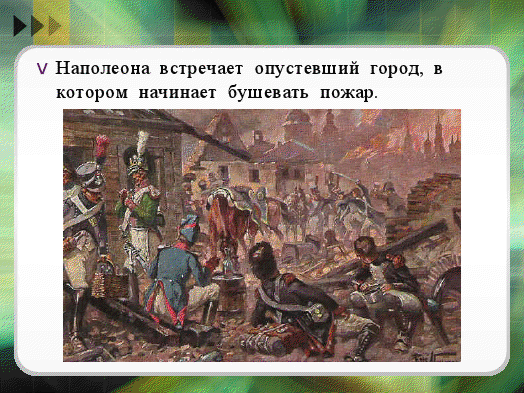 « Этот ужасный пожар – уничтожение Москвы самими русскими – выбил точку опоры, на которую опирался мой план. Это было не предвидимо.»
                               Наполеон.
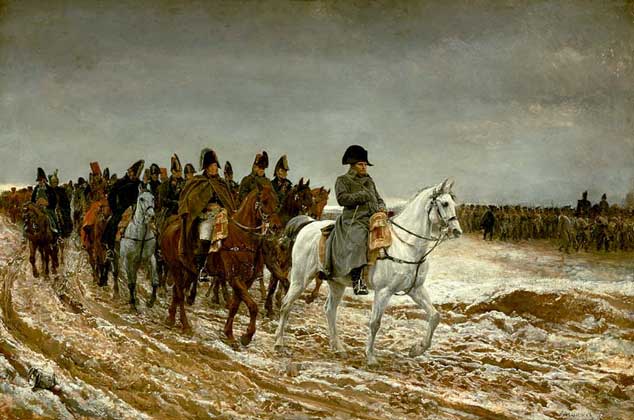 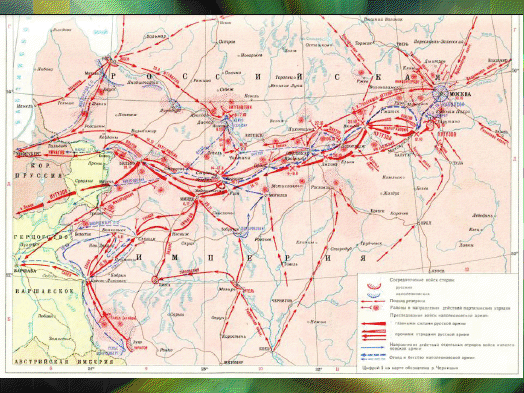 Отступление «великой армии»
«Скажи-ка, дядя, ведь не даром
Москва, спаленная пожаром, 
Французу отдана ?»
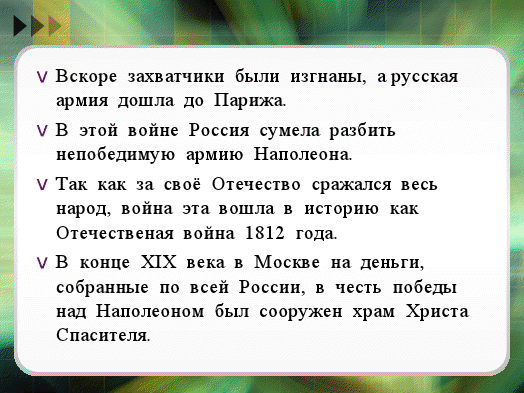 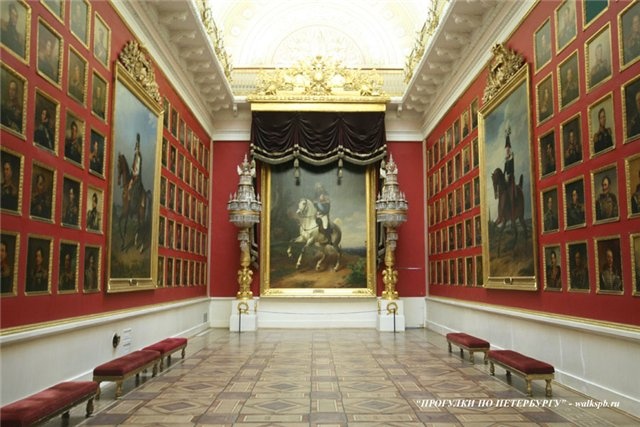 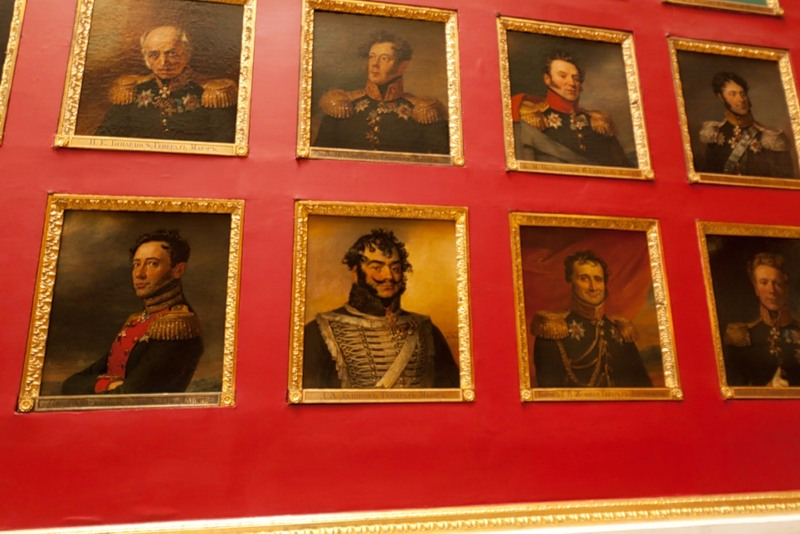 Государственная галерея
Эрмитаж.
Военная галерея 1812 года